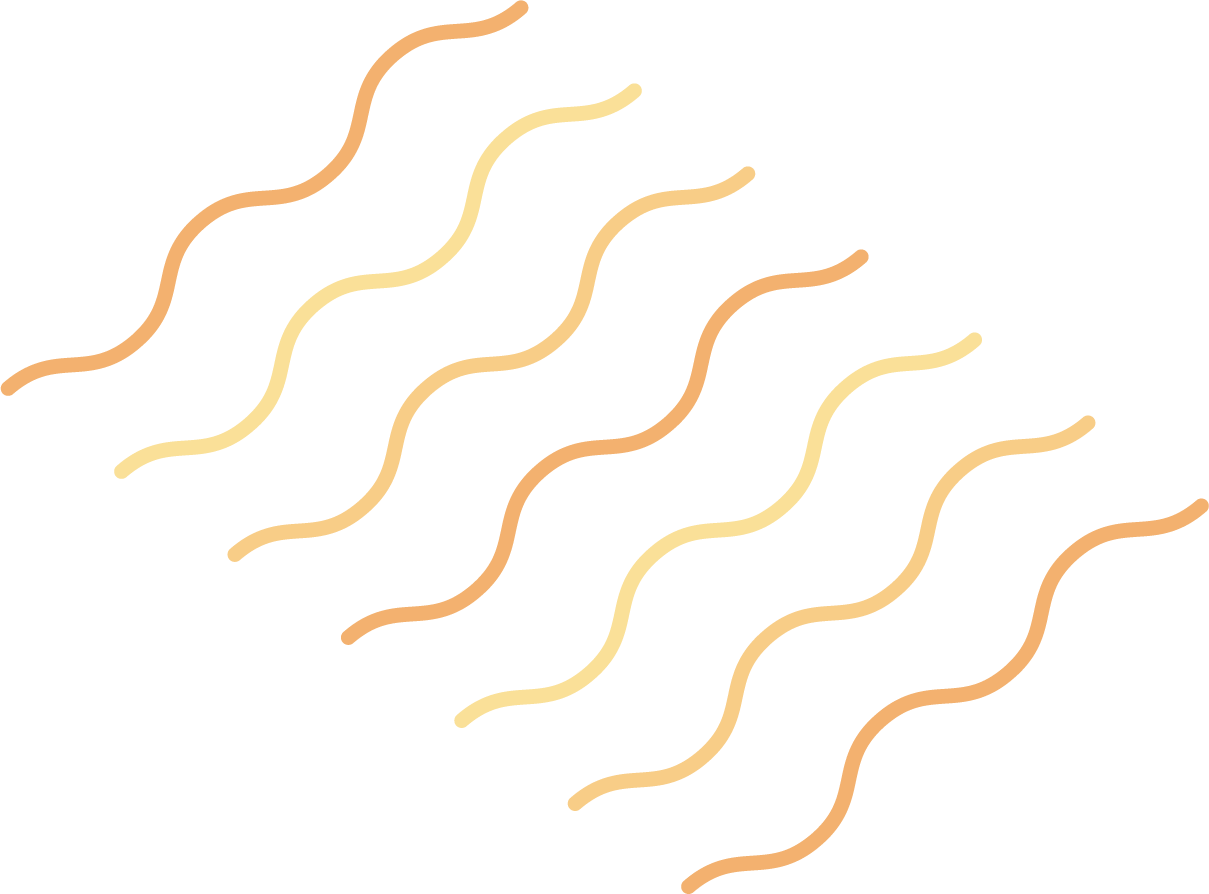 Mind Map
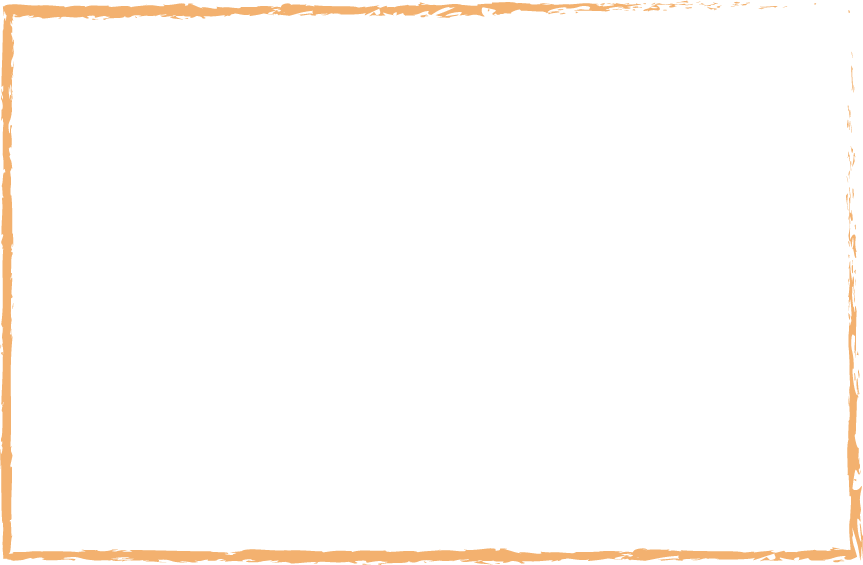 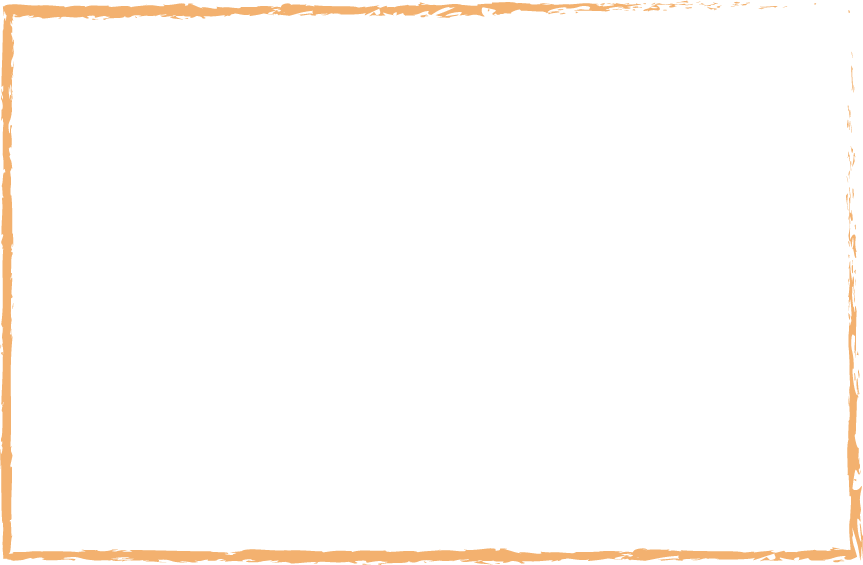 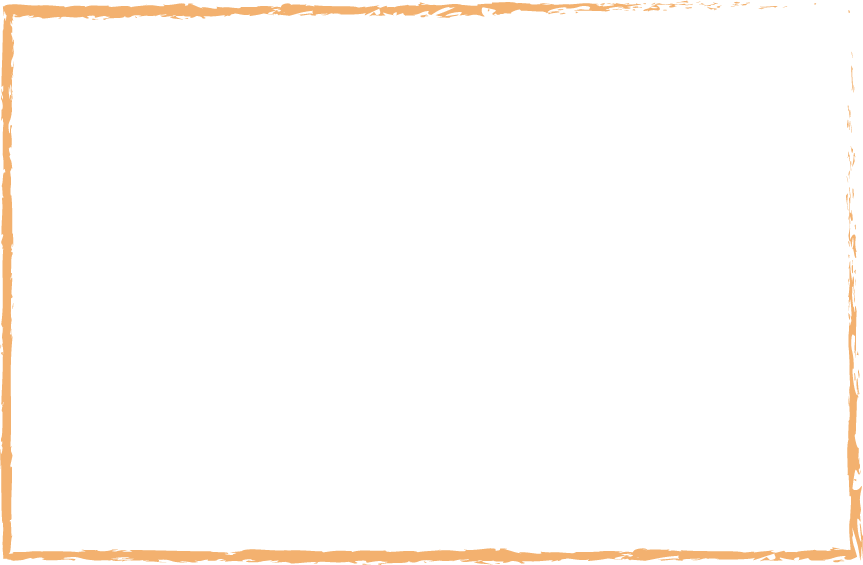 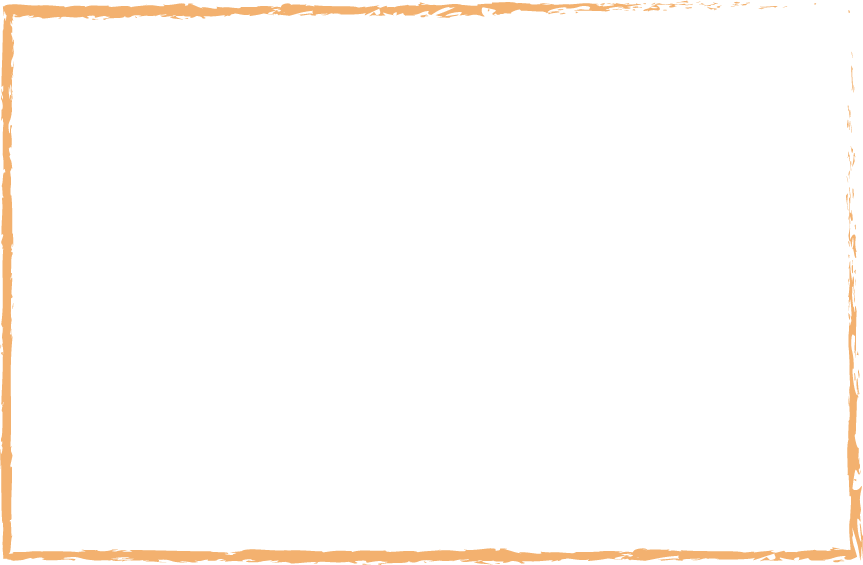 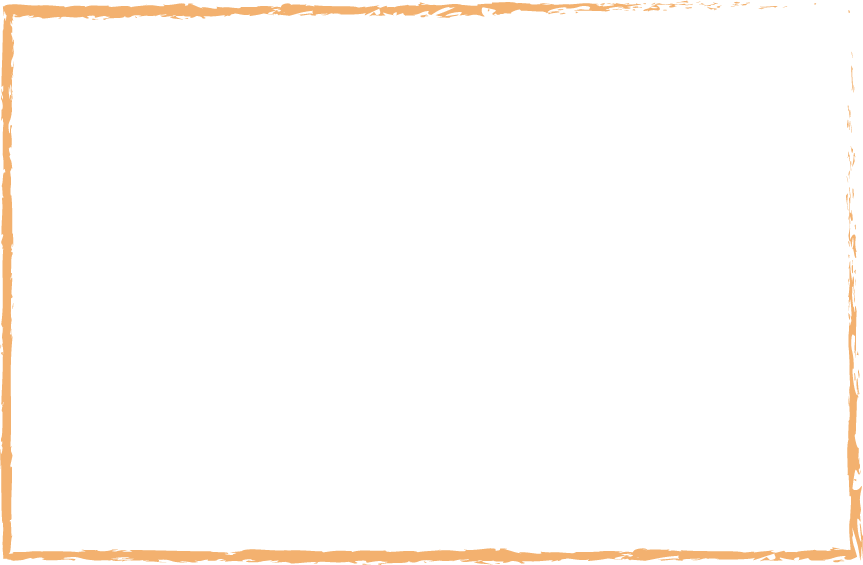 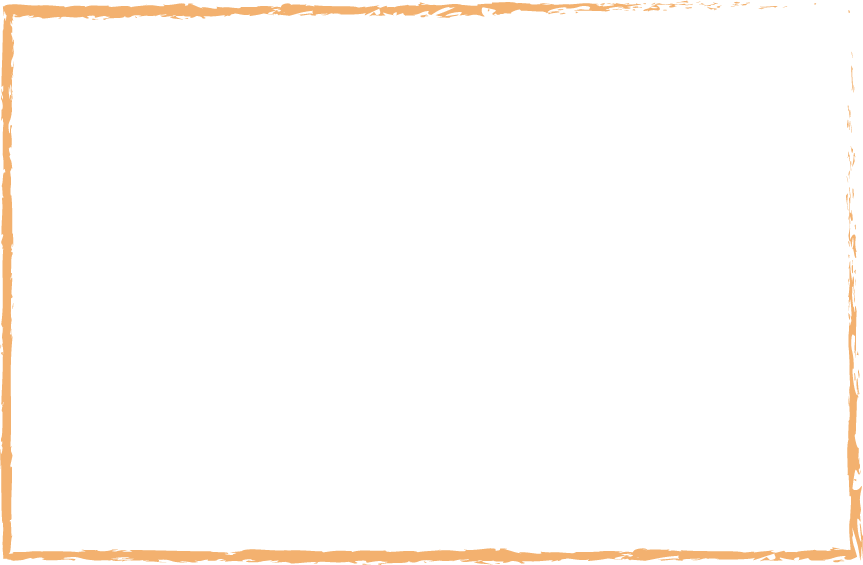 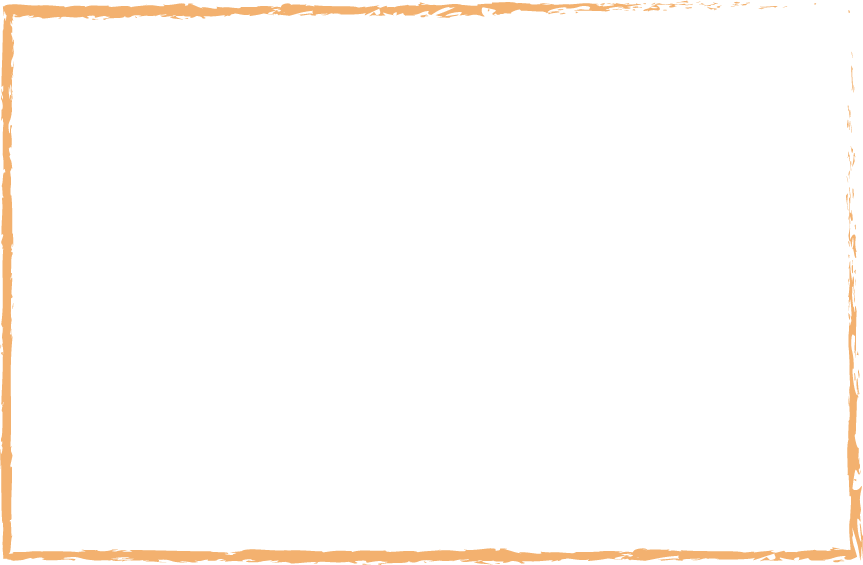 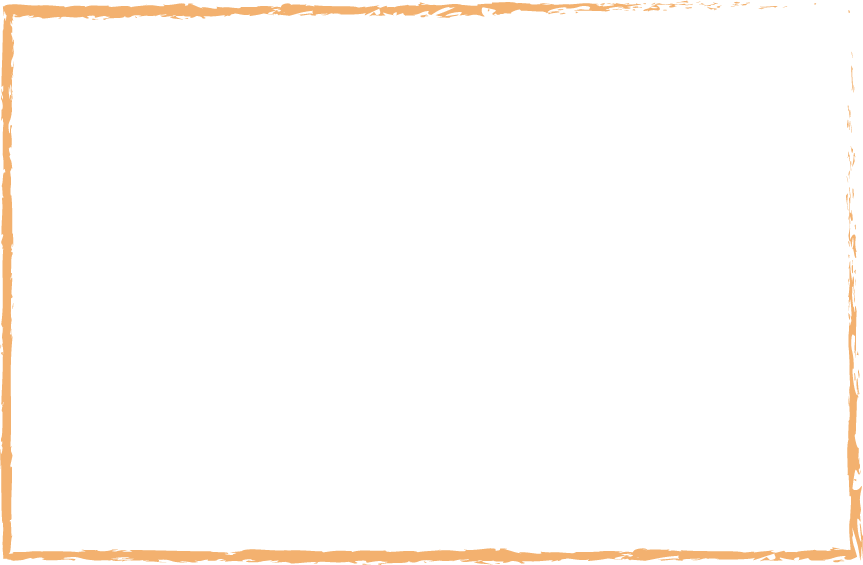 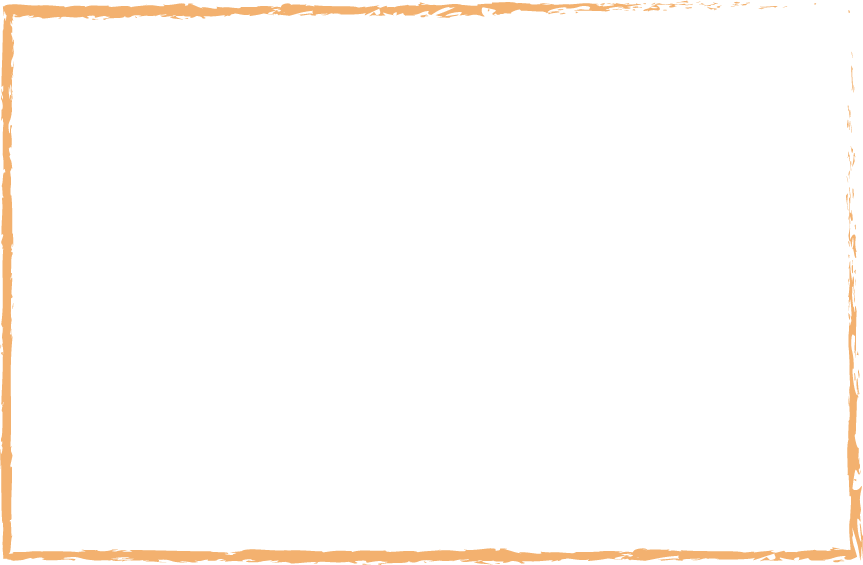 Customers/Merchant
Customer page
Creation
Merchant page
Checkout
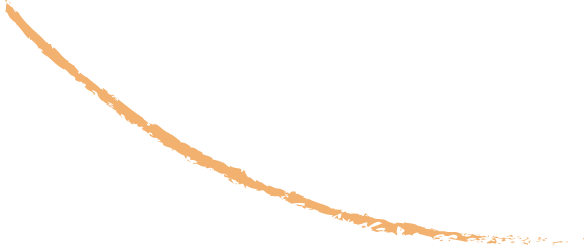 Customers/Merchant
Customer page
Creation
Merchant page
Checkout
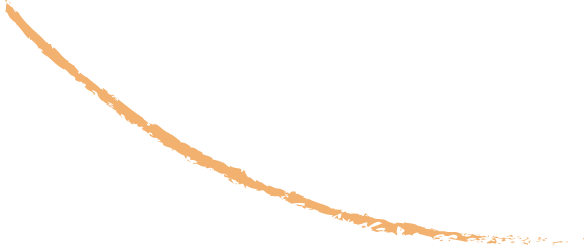 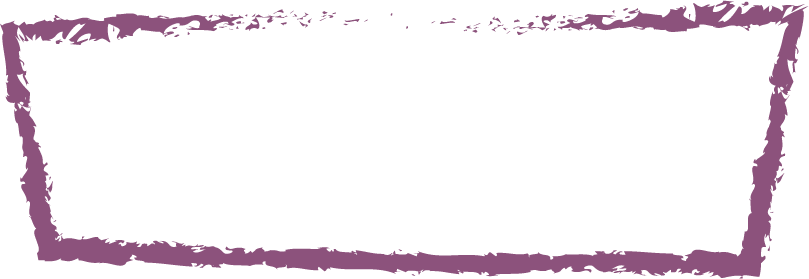 Profits
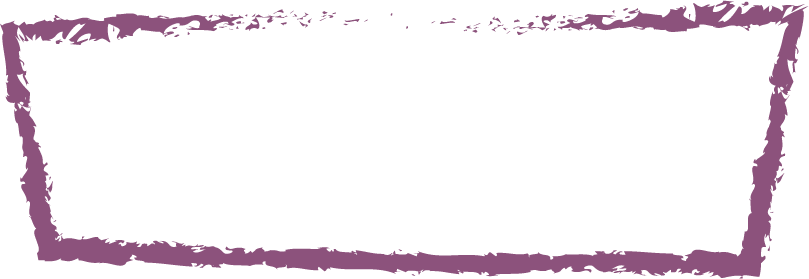 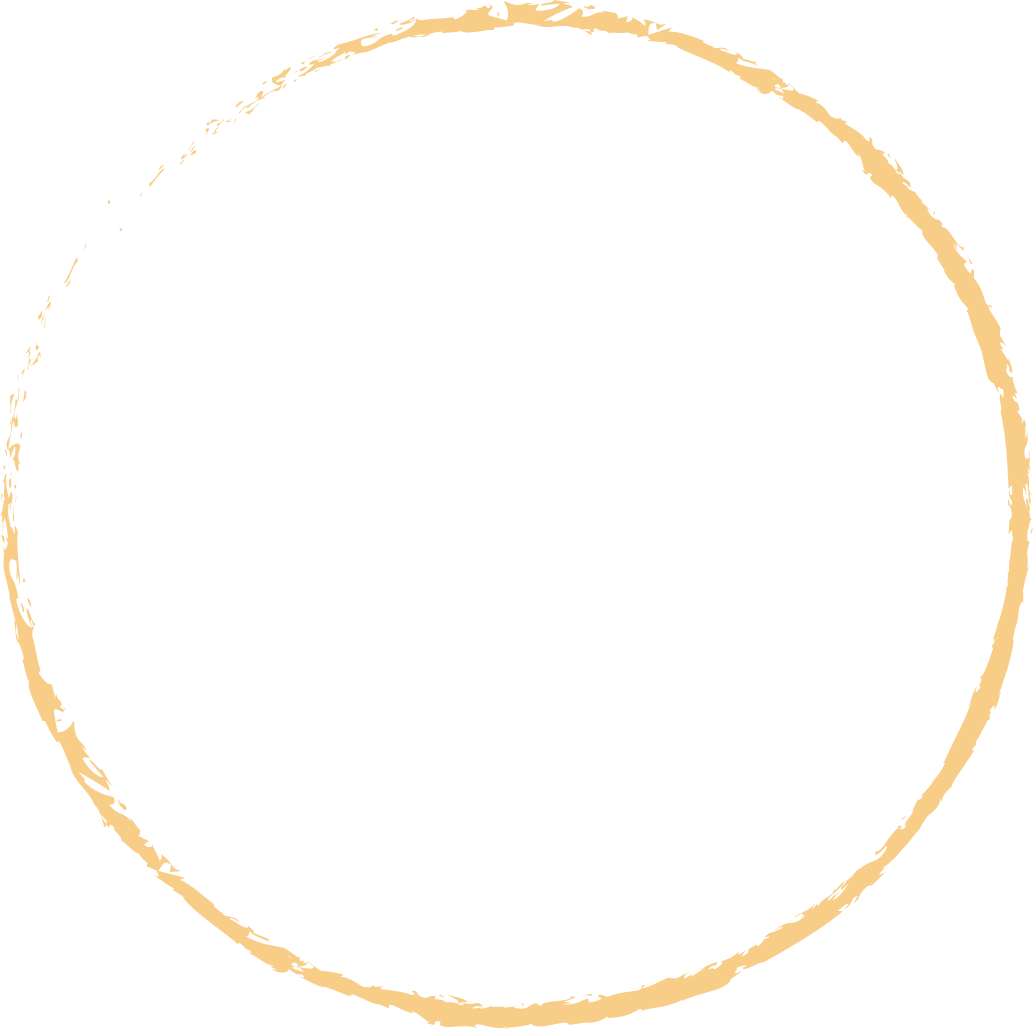 Sales
Business Plan
Competitors
Keyword research
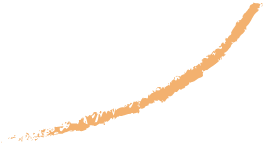 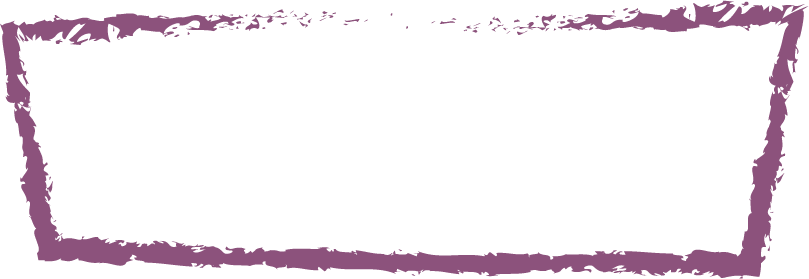 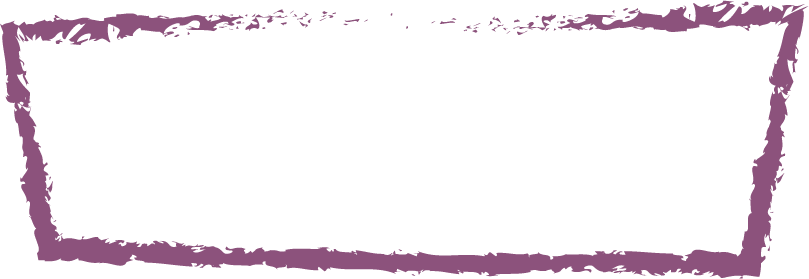 Link Building
Planning
Research
Hiring staff
Budget
Profits
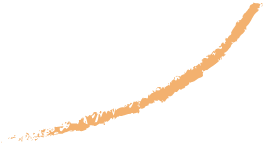 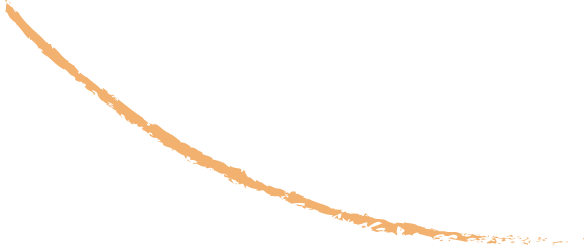 Product Types
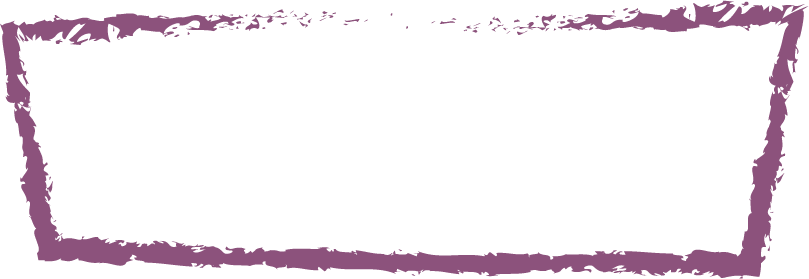 Marketing
Niche & Type of business
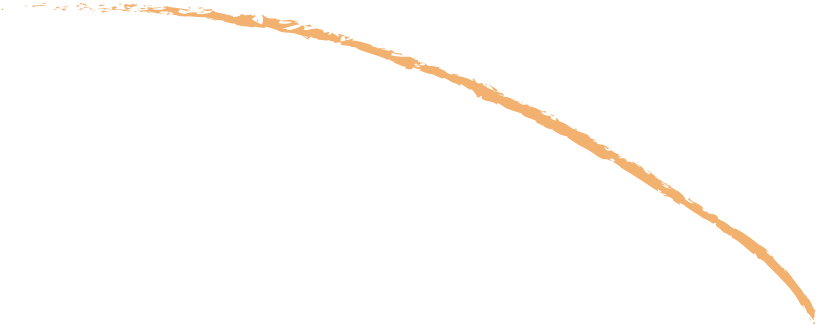 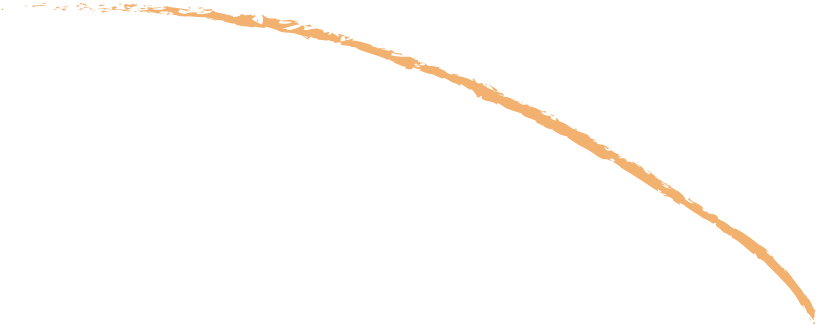 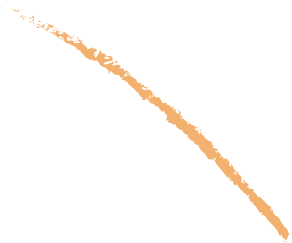 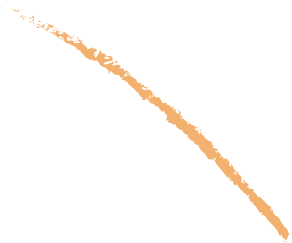 Offline marketing
On-page marketing
Off-page marketing
Social media management
Link building
Link building
SEO, Meta tags
Website content
Facebook, Twitter &
Instagram
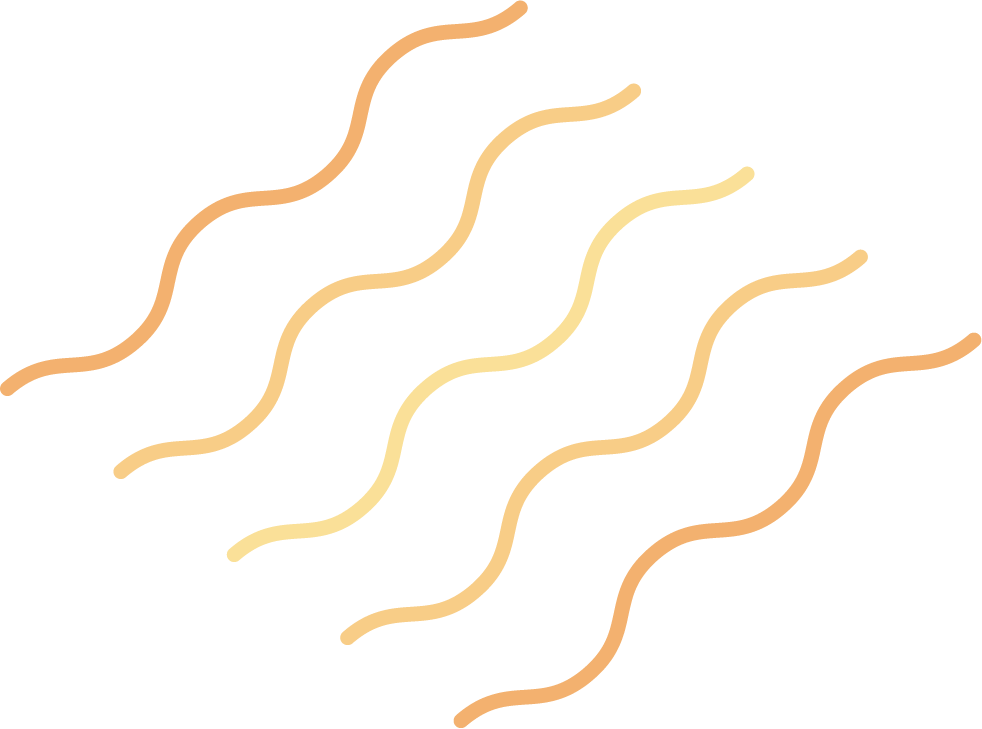